Međunarodni projekt razmjene straničnika 2022./2023.
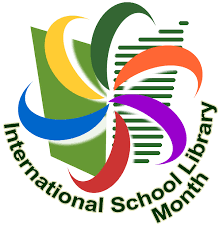 OŠ Petra Zrinskog Zagreb
Školska knjižničarka Rahela Frelih
Učiteljice u produženom boravku Davorka Siketić i Antea Kranjac
Profesorice engleskog jezika Biljana Bičanić i Sunčica Ninčević
Profesorica likovne kulture Jurana Linarić-Mihalić
Međunarodni projekt razmjene straničnika
Kada? U Međunarodnom mjesecu školskih knjižnica = u listopadu.

Tko? Međunarodna udruga školskih knjižničara je organizator, a sudjeluju škole iz cijelog svijeta.

Cilj: razmjena straničnika između školskih knjižničara i njihovih korisnika iz cijeloga svijeta.

  Ovogodišnja tema: „Reading for global peace and harmony“.
Naša škola-partner
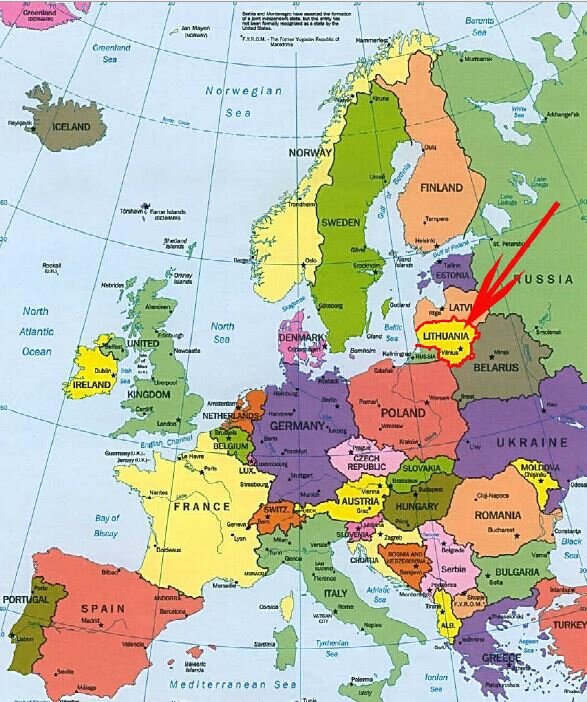 Kontinent: Europa
Država: Litva
Okrug: Klaipėda
Grad: Klaipėda
Škola: Priekulės Ievos Simonaitytės gimnazija
Adresa škole: Klaipėdos g. 20, Priekulė
Knjižničarka: Dalia Lukauskienė
LITVA
Broj stanovnika: 2,9 milijuna stanovnika
Glavni grad: Vilnius
Valuta: euro, €
Službeni jezik: litavski jezik
Prosječne temperature: 
obala: -3°C – 16°C
unutrašnjost: - 6°C – 18°C

Nacionalna životinja: bijela roda
Nacionalna biljka: rutvica
[Speaker Notes: Rupija znači srebro na sanskritu]
LITAVSKI JEZIK(Lietuvių kalba)
Zanimljivosti
NACIONALNI SIMBOLI
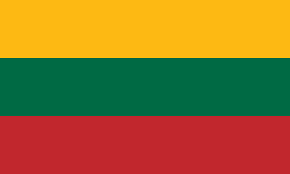 ZASTAVA:
žuta boja simbolizira brončana polja Litve
zelena simbolizira zelenu prirodu
crvena simbolizira svu krv koja se prolila za Litvu

GRB:
bijeli vitez na crvenom polju

HIMNA:
"Tautiška giesmė" = „Pjesma naroda”
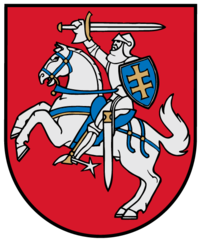 Česta litavska imena i prezimena(vardas ir pavardė)
muška: Jonas, Vytautas, Antanas, Tomas, Juozas, Mindaugas, Kęstutis, Darius, Andrius, Saulius, Matas, Lukas, Nojus, Kajus, Dovydas, Dominykas, Mantas, Rokas, Jokūbas, Augustas

ženska: Ona, Irena, Janina, Kristina, Danutė, Lina, Regina, Aldona, Rasa, Daiva, Emilija, Gabija, Urtė, Ugnė, Gabrielė, Kamilė, Austėja, Goda, Ieva, Viltė

prezimena: 1. Kazlauskas, 2. Petrauskas
Aleksas, Aleksandras, Andrius, Dionizas, Eugenijus, Ipolitas, Jeronimas, Jurgis, Kipras,   Kristupas, Leonidas, Petras, Steponas, Zenonas, Budrys, Girdenis, Tylenis, Vilkas, Amantas, Bukantas, Rimgaila, Vizgirda, Tarvydas
Kęstutis Kasparavičius
Poznati litavski pisac i ilustrator za djecu 
Napisao je mnoge priče, a ove imamo u školskoj knjižnici:
Budalaste priče
Kratke priče
Dan jagoda
Mala zima
Vrtlar Florijan
Nestala slika
Bijeli slon
Zec Mrkvus Veliki
Mačkica iz snova
Medvjedovanje
Lijenozemska
Podvodna priča
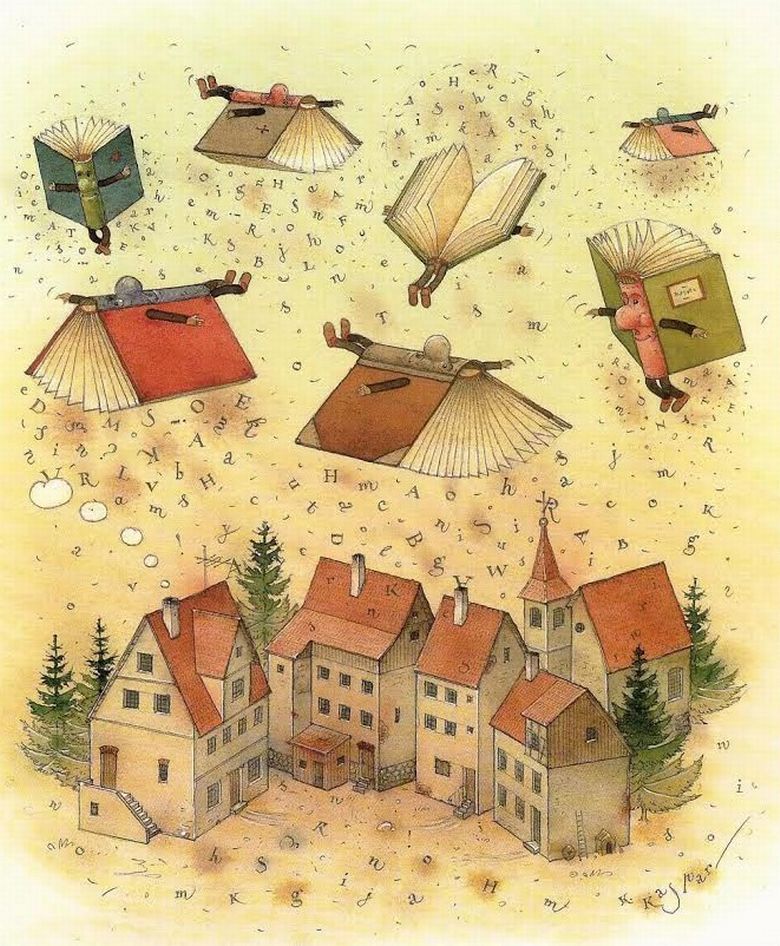